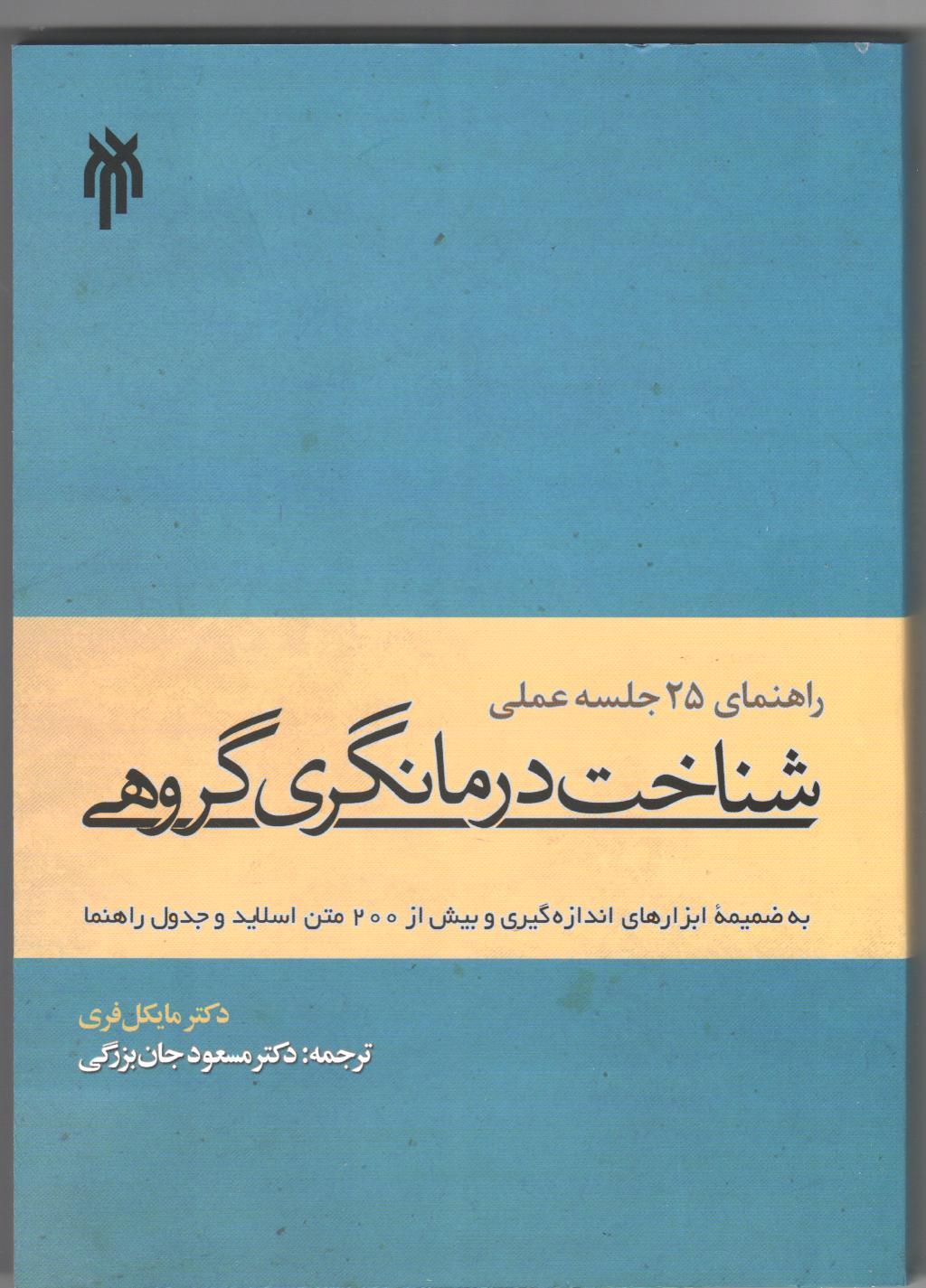 جلسه یازدهم
باورها می‌توانند تغییر کنند
تحلیل هماوردی
باورها مي‌توانند تغيير كنند
باورهايي وجود دارند كه نوع بشر در طول قرنها آنها ‌را تغيير داده كه اكنون خبري از آنها نيست؟

چه باورهايي در طول زندگي شما تغيير نموده‌اند،كه اكنون به آنها اعتقادي نداريد؟
چرا باورهاي ما تغيير مي كنند؟
اطلاعات جديد.
متقاعد سازي توسط دوستان
فكر كردن(منطقي تر) به چيزها وقتي اتفاق مي افتند.
ديگران
انواع باورهاي شناسايي شده در شناخت درمانگري
باورهايي كه زيربناي افكار خودكارند.
محتواي پيش فرضي روان بنه ها.
باورهاي مربوط به اثربخشي راهبردهاي شما.
ارزشيابي باورها
تحليل هماوردي

تحليل جستجوگرانه

تحليل علمي
گامهاي تحليل هماوردي(1)
يكي از باورهاي پيش فرضي خود را يادداشت كنيد:
چه مداركي بر له اين باور داريد؟
چه مدارك محكمي  بر عليه پيش فرض مذكور داريد؟
ميزان ارزش هر بخش از شواهد شما بر روي يك مقياس پنج درجه اي چقدر است؟
اگر مجبور باشيد فراي استدلال هاي مبتني بر ترديد تصميم بگيريد، آيا  مي توانيد بگوييد پيش فرض(باور) مذكور درست است يا غلط؟ شما چه تصميمي اتخاذ مي‌كنيد؟
Group
Group
کار برگ فهرست اصلی باورها
Cognitive
Cognitive
Therapy
Therapy
درون مایه روان بنه ی:
Distress
Degree of Belief Rating:  % true
Post Analysis Classification
Belief or proposition
(SUDs)
(Rated in Session 14)
After
Af
ter
After
True/False
DF, NLI,
0
–
100 where
Initial Rating
Adversarial
Investigatory
Scientific
MW, FFT,
100 = worst
Analysis
Analysis
Analysis
WB
distress
Summary of Post Analysis Classification
Definitely
No Lon
ger
More Work.
False but
Work
False (DF)
Important
(MW)
Feel True
Behaviourally
(NLI)
(FFT)
(WB)
Filling in Master List Example
© Michael Free 2006
من بدم .خود-نا مطلوب
(e.g. Self
–
No Good, Self
–
Alone, Self
–
In Danger, World
–
No Good, World
–
Dangerous, Others
–
Abandoning, Oth
ers
–
Harmful, Others
–
No Good)
30
95
80
من پدر بدی هستم
كارهاي انفرادي جلسه يازدهم
تحليل هماوردي(ترافعي) باورها يي كه تا به حال مشخص شده اند.
فهرست اصلي باورها را به روز كنيد.